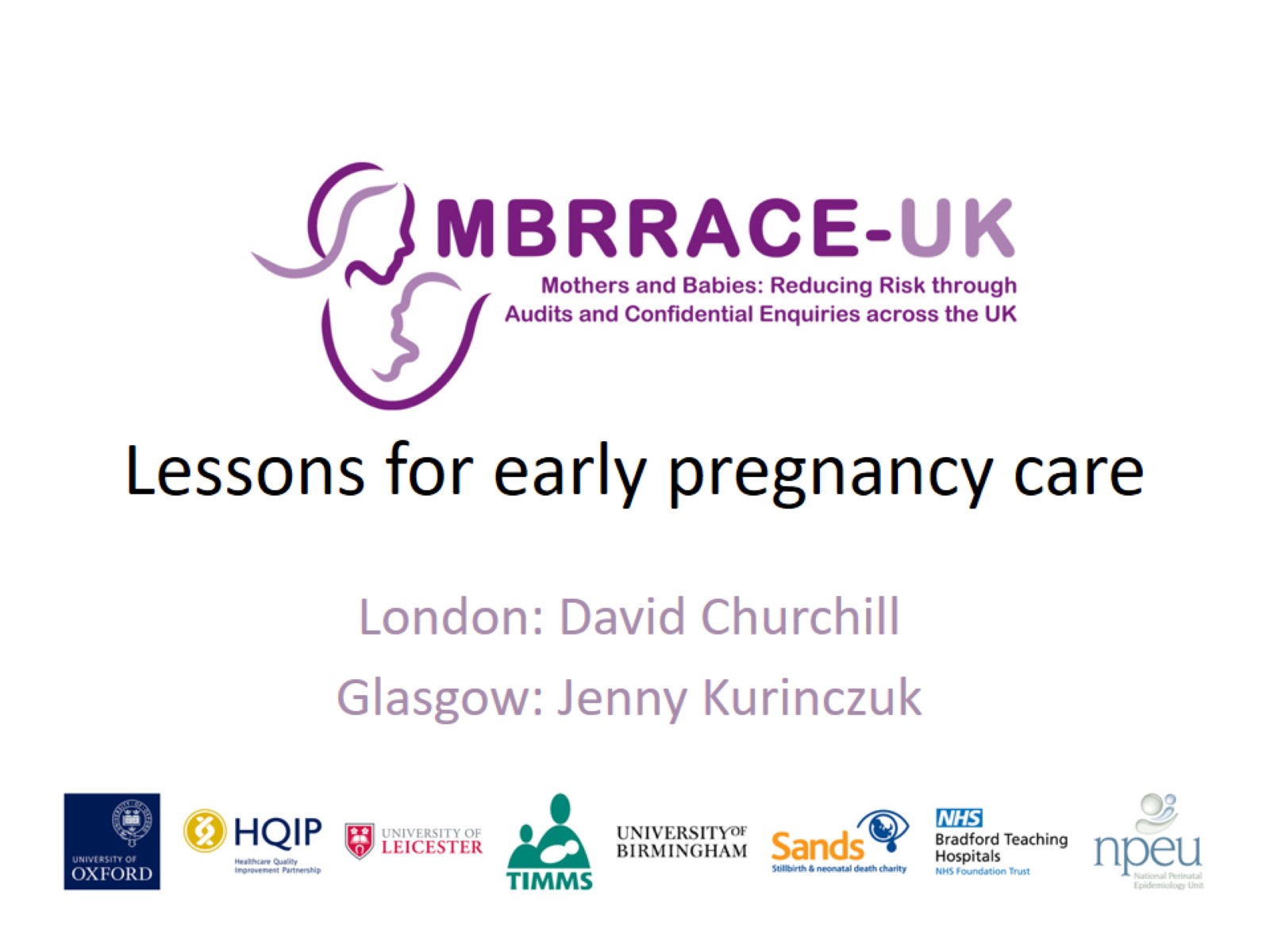 Lessons for early pregnancy care
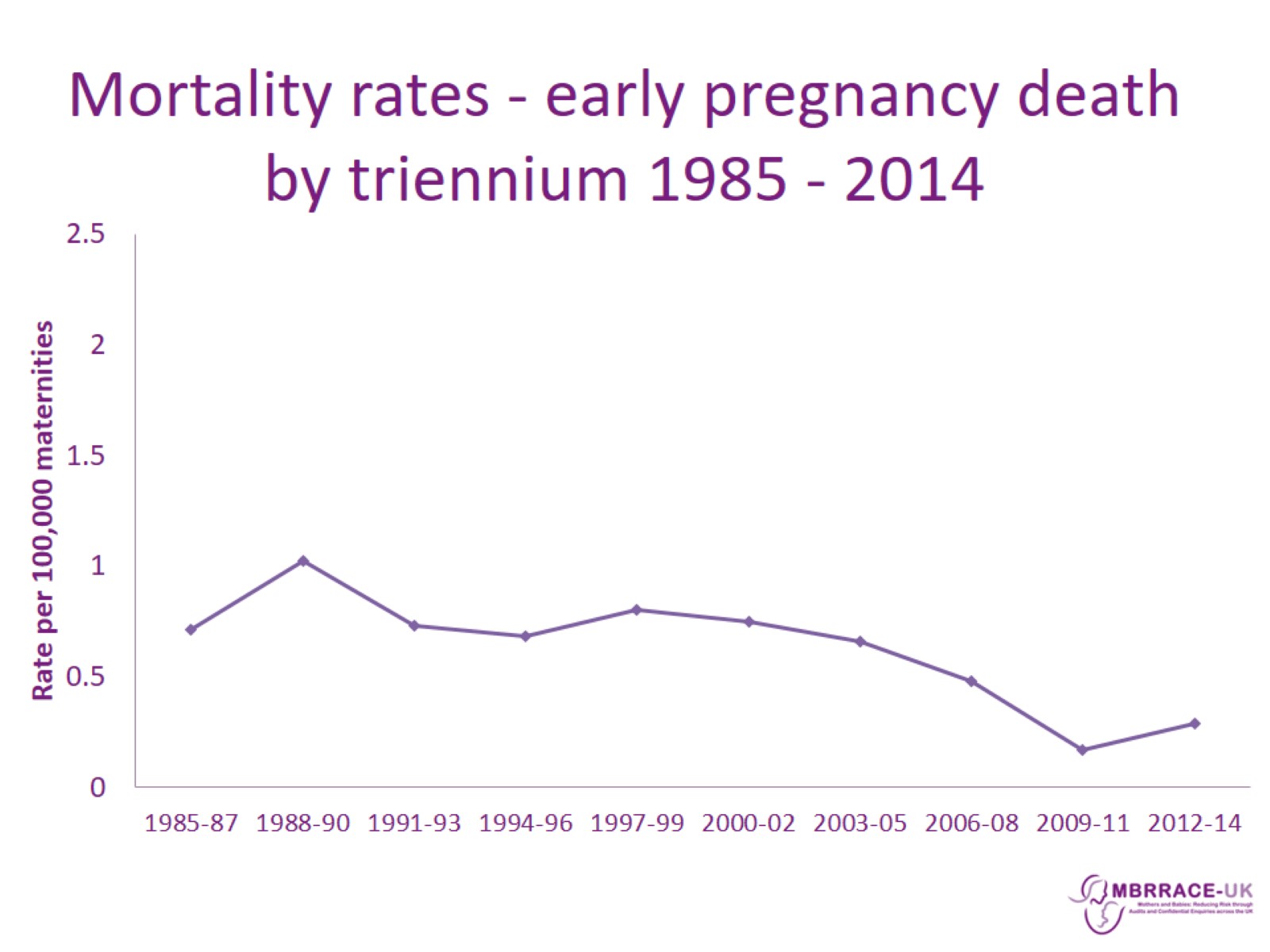 Mortality rates - early pregnancy death by triennium 1985 - 2014
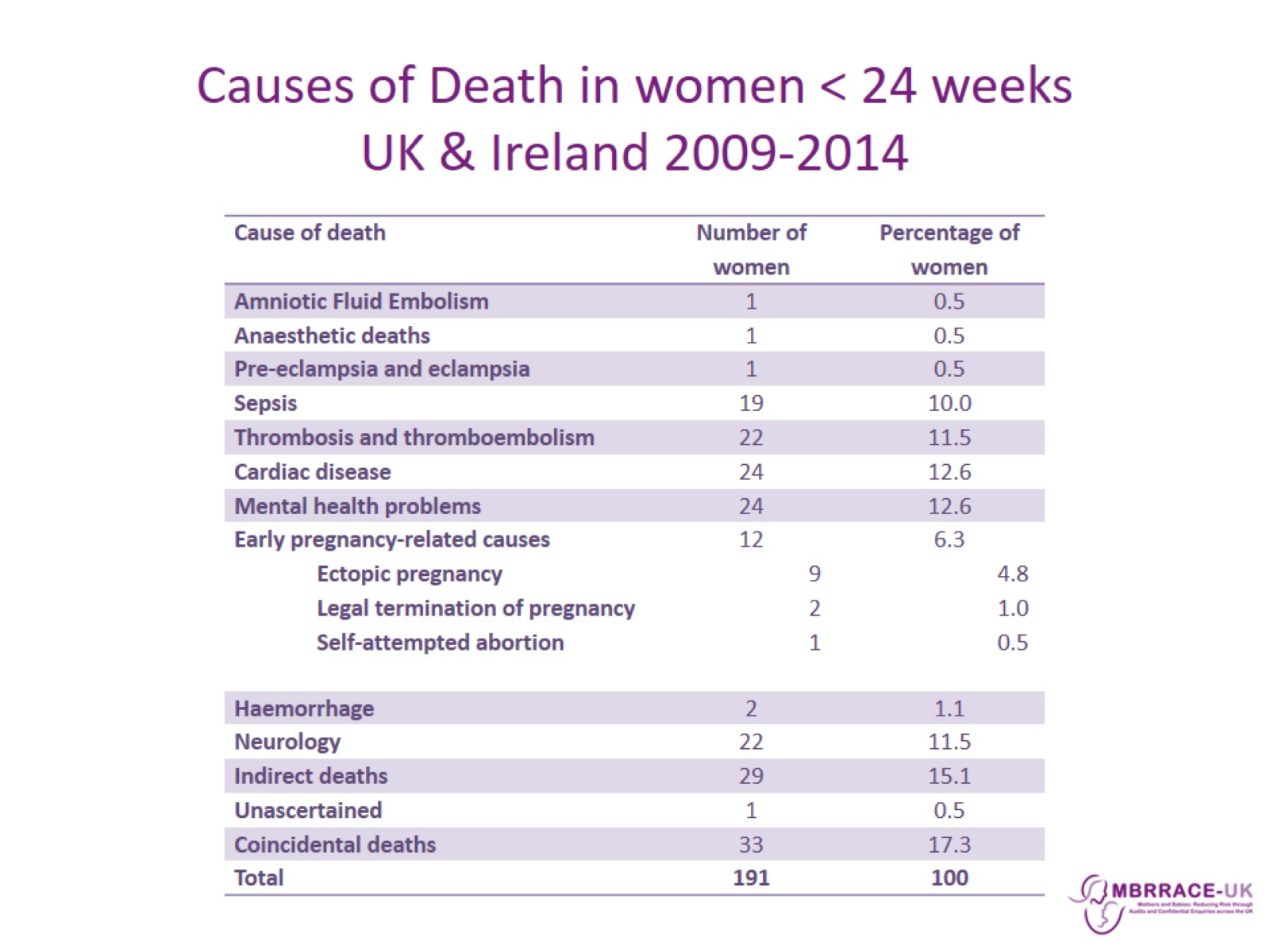 Causes of Death in women < 24 weeksUK & Ireland 2009-2014
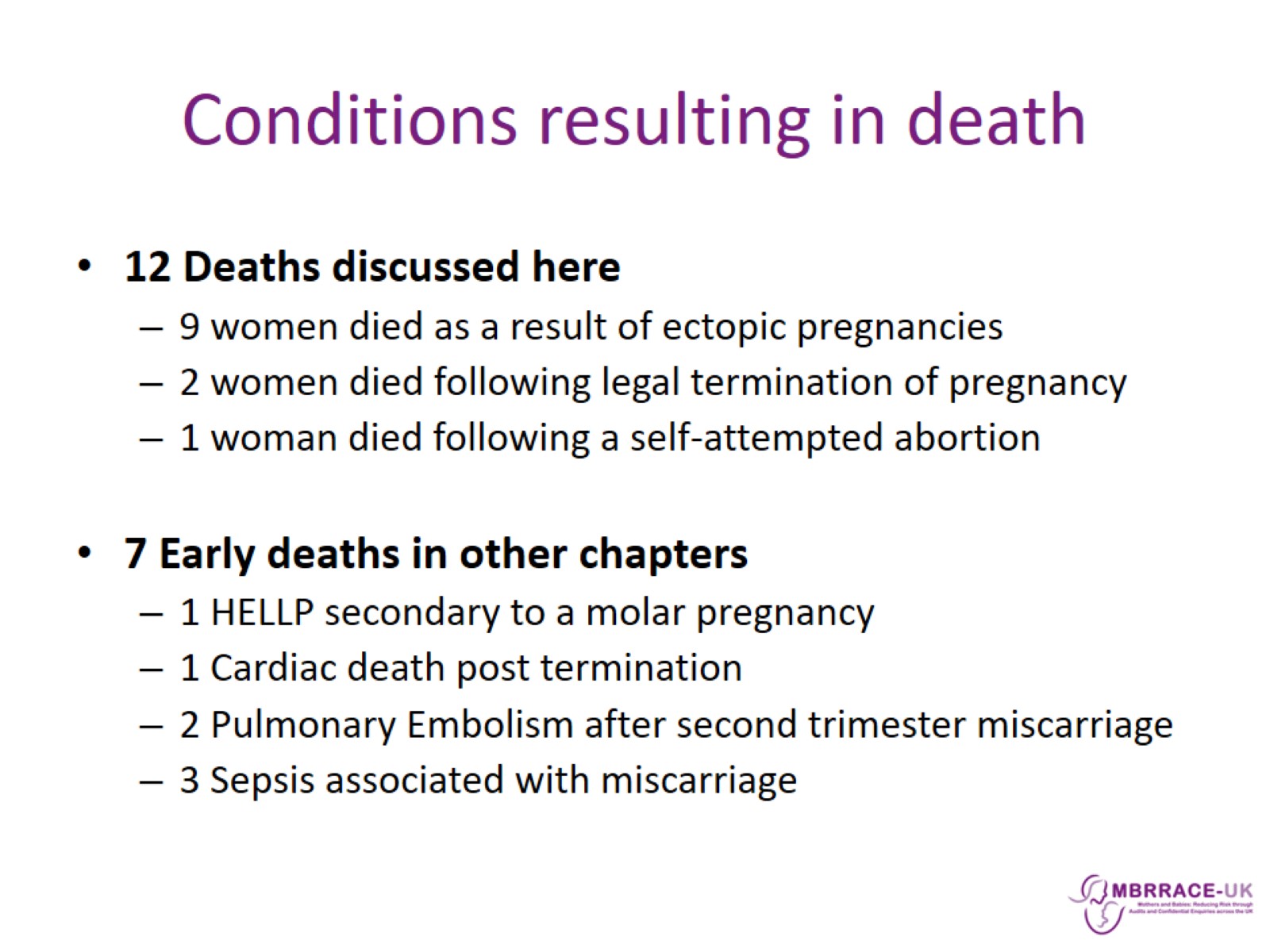 Conditions resulting in death
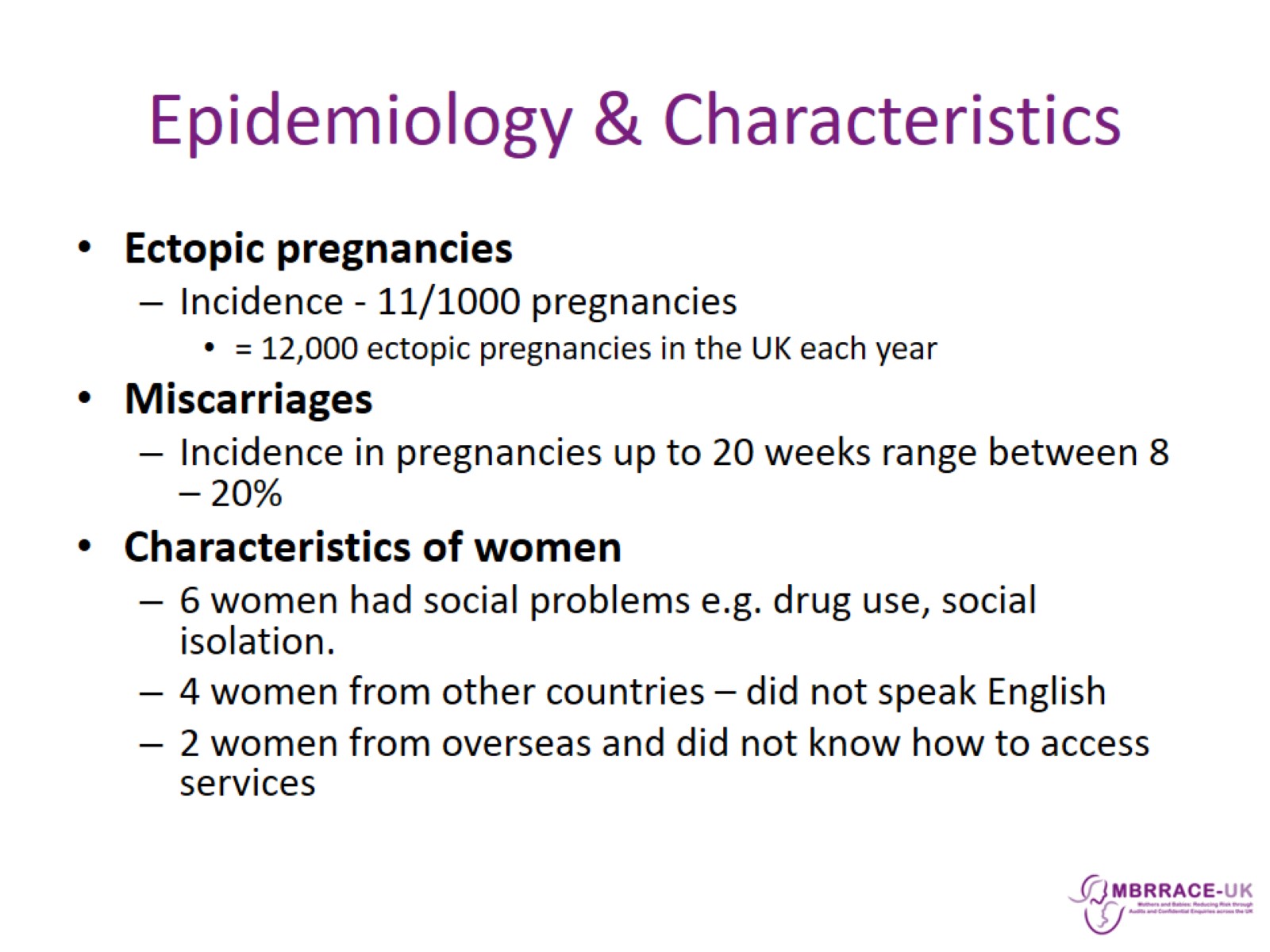 Epidemiology & Characteristics
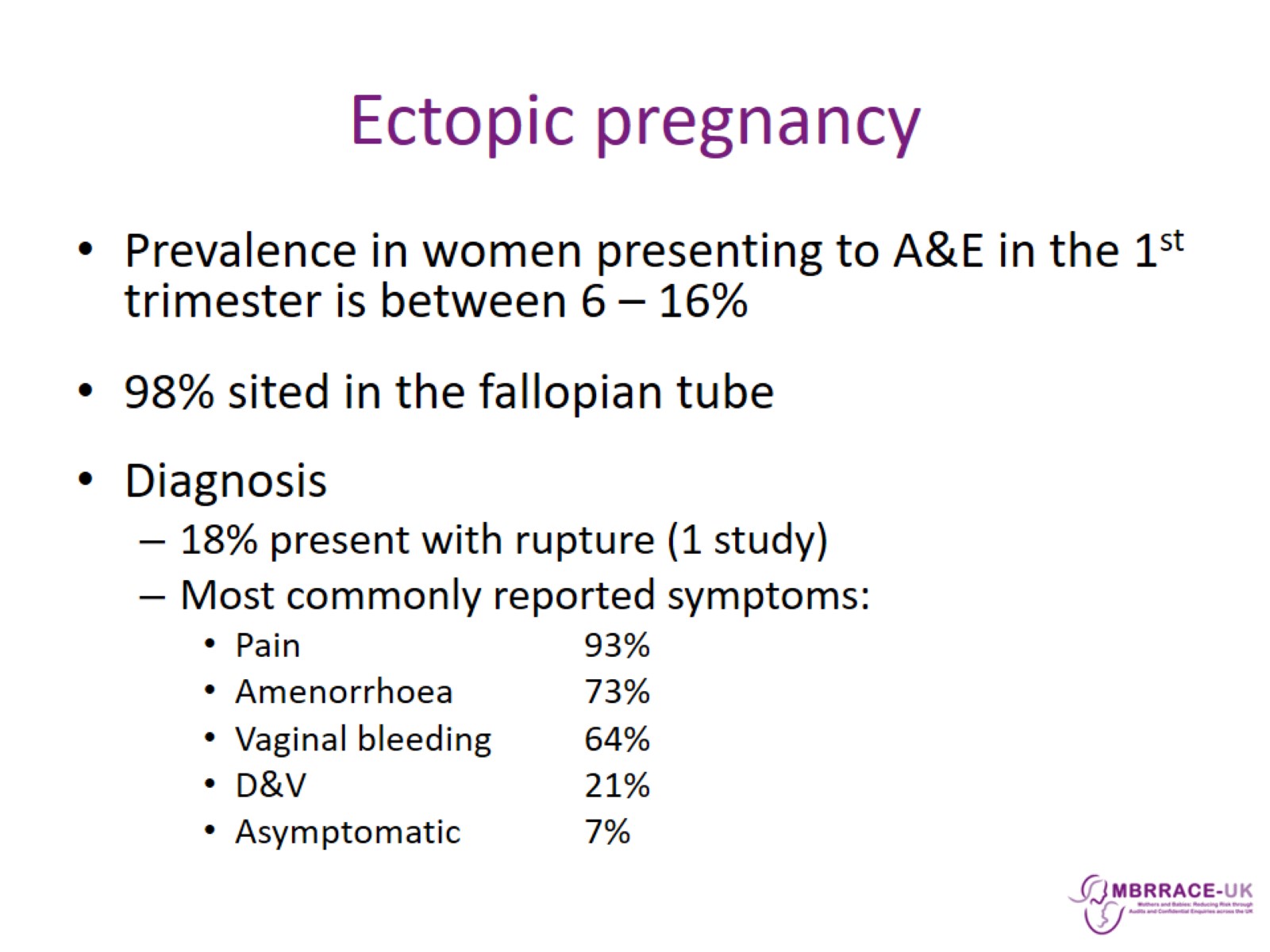 Ectopic pregnancy
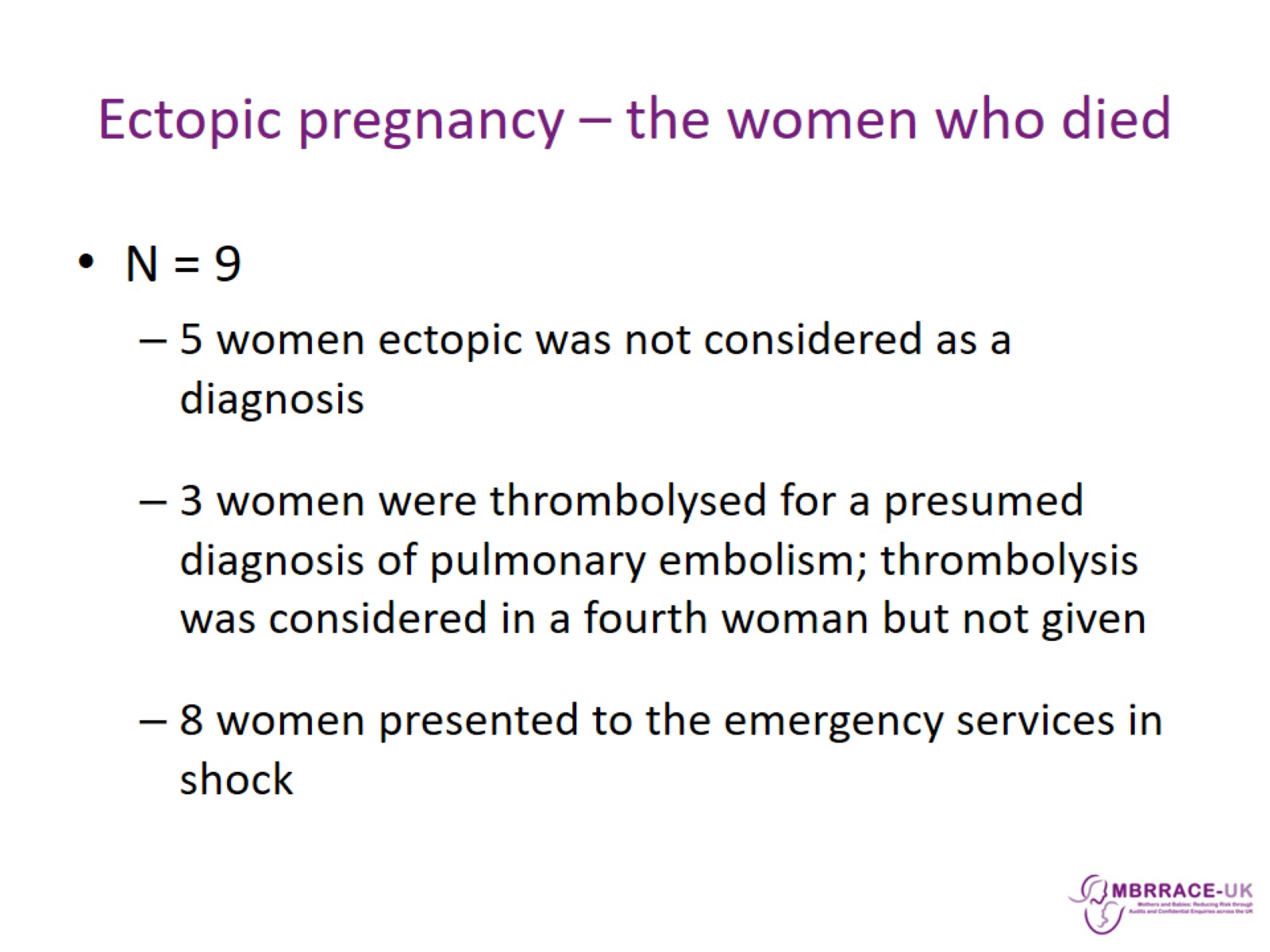 Ectopic pregnancy – the women who died
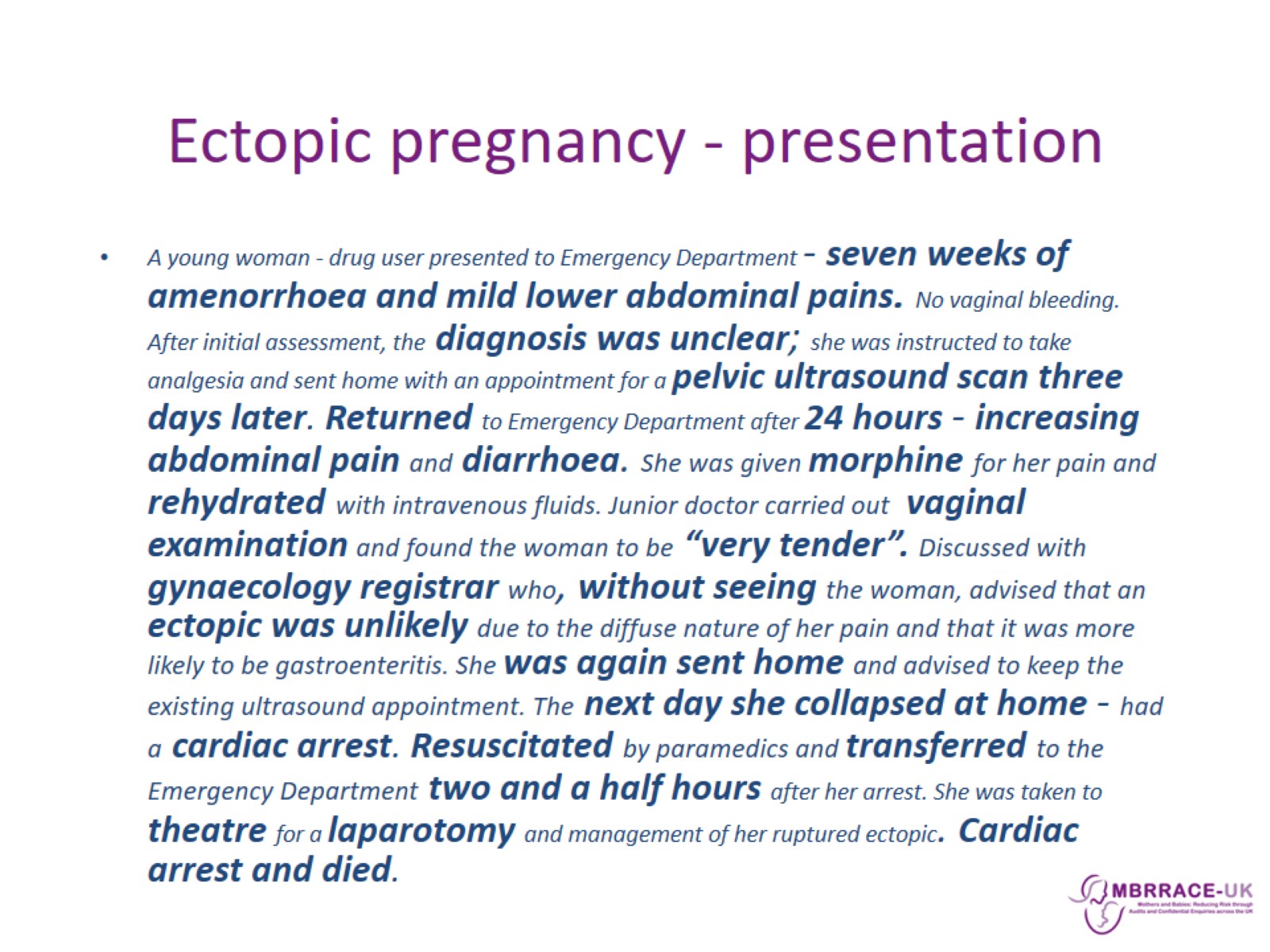 Ectopic pregnancy - presentation
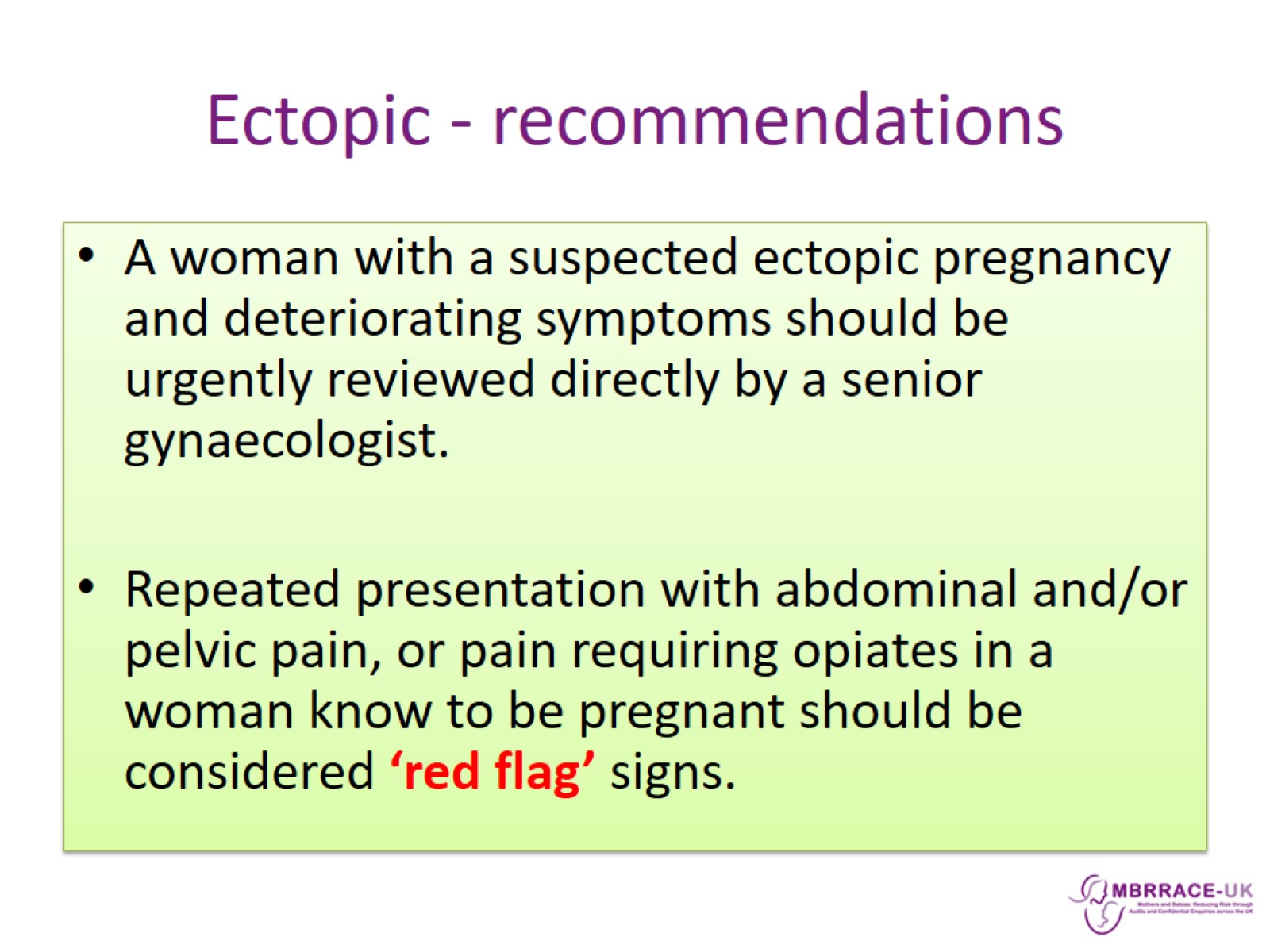 Ectopic - recommendations
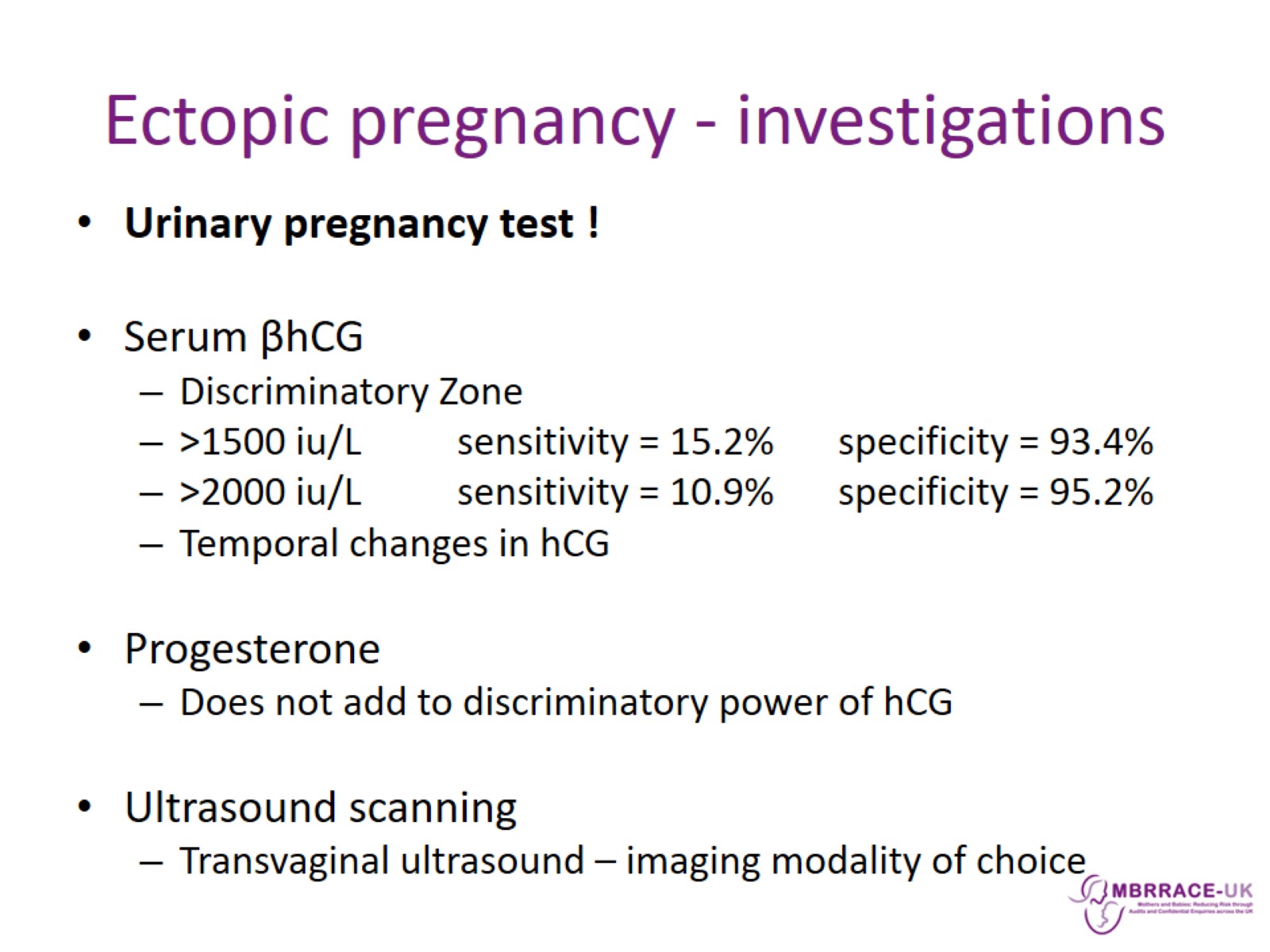 Ectopic pregnancy - investigations
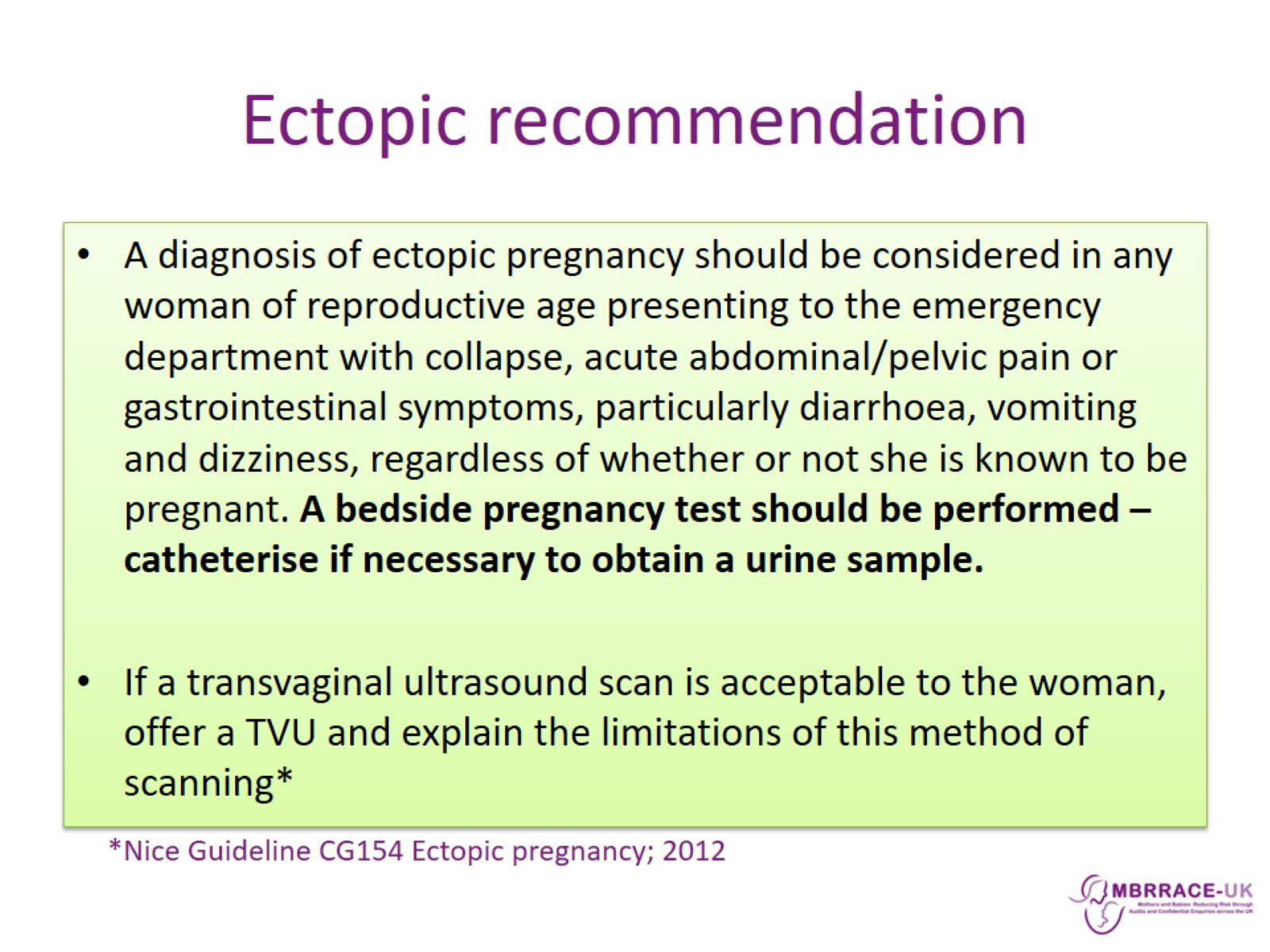 Ectopic recommendation
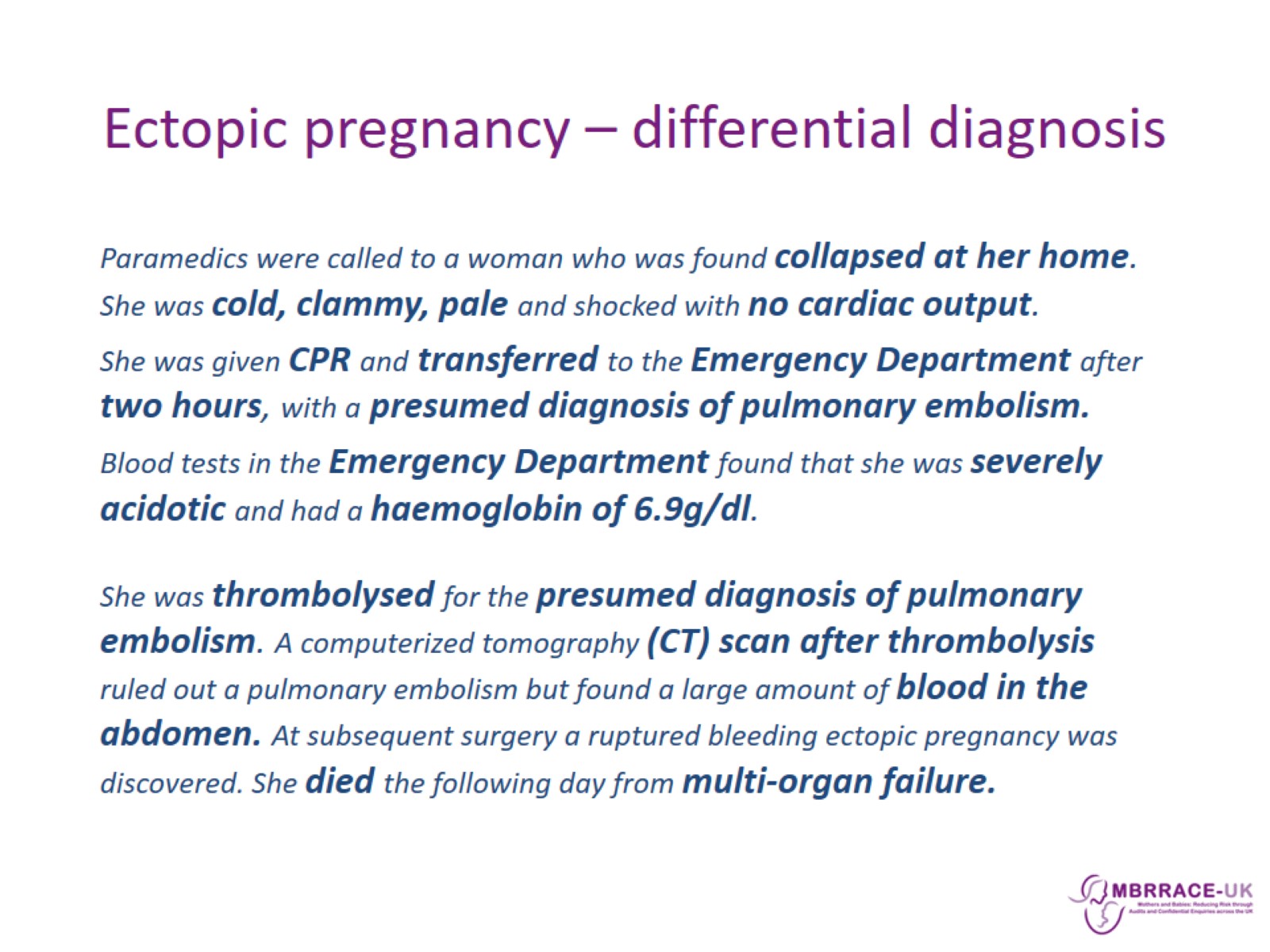 Ectopic pregnancy – differential diagnosis
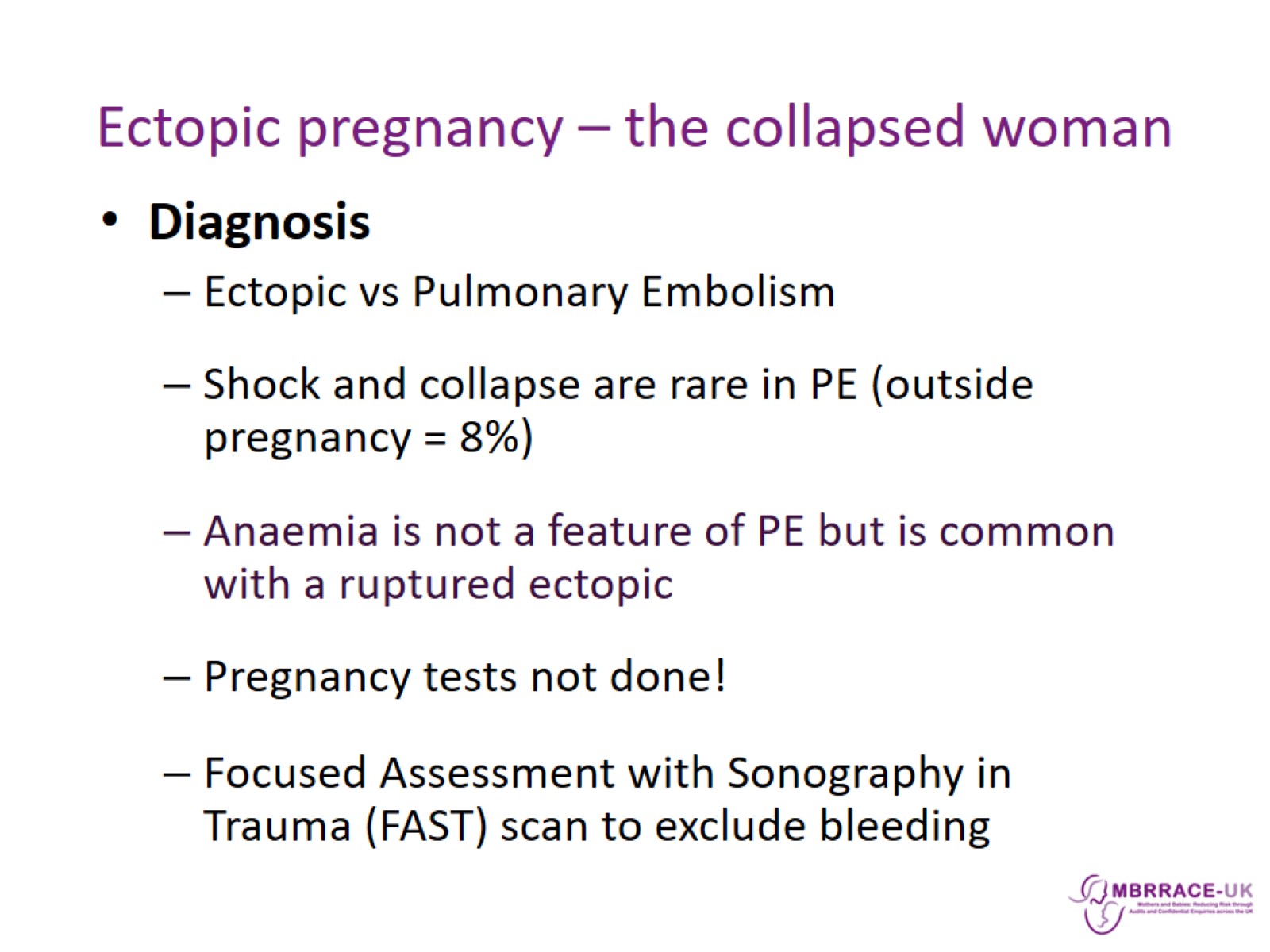 Ectopic pregnancy – the collapsed woman
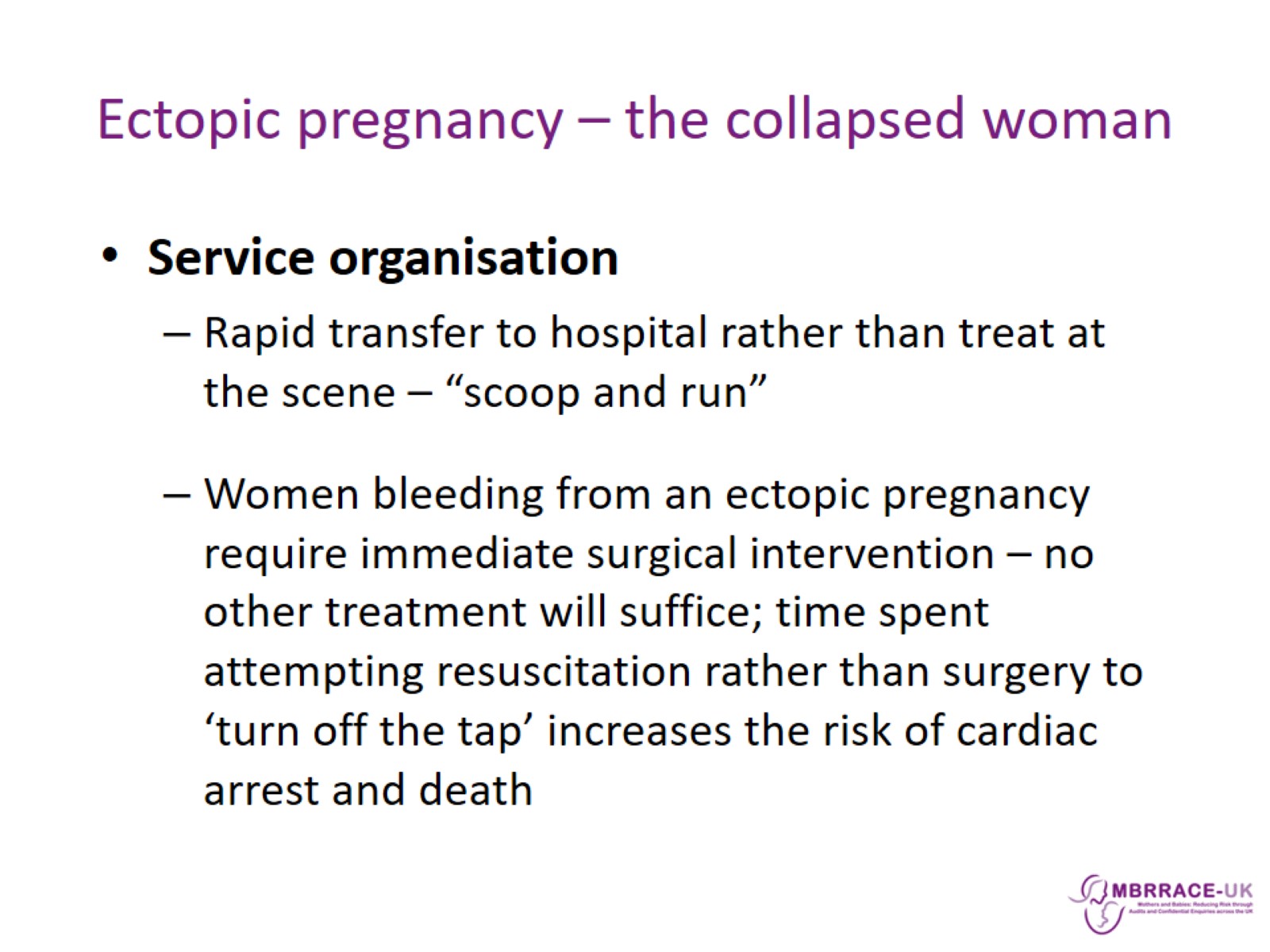 Ectopic pregnancy – the collapsed woman
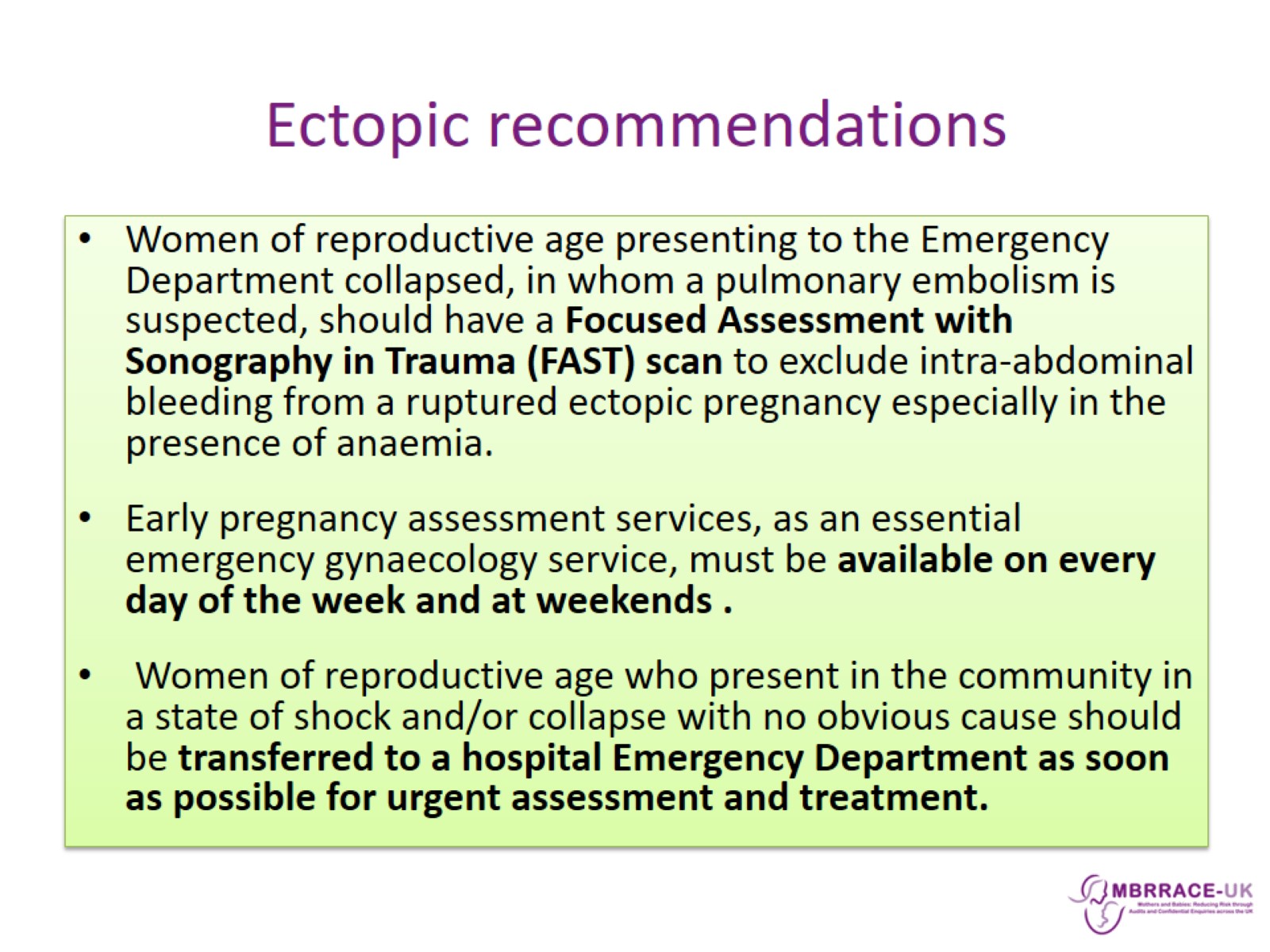 Ectopic recommendations
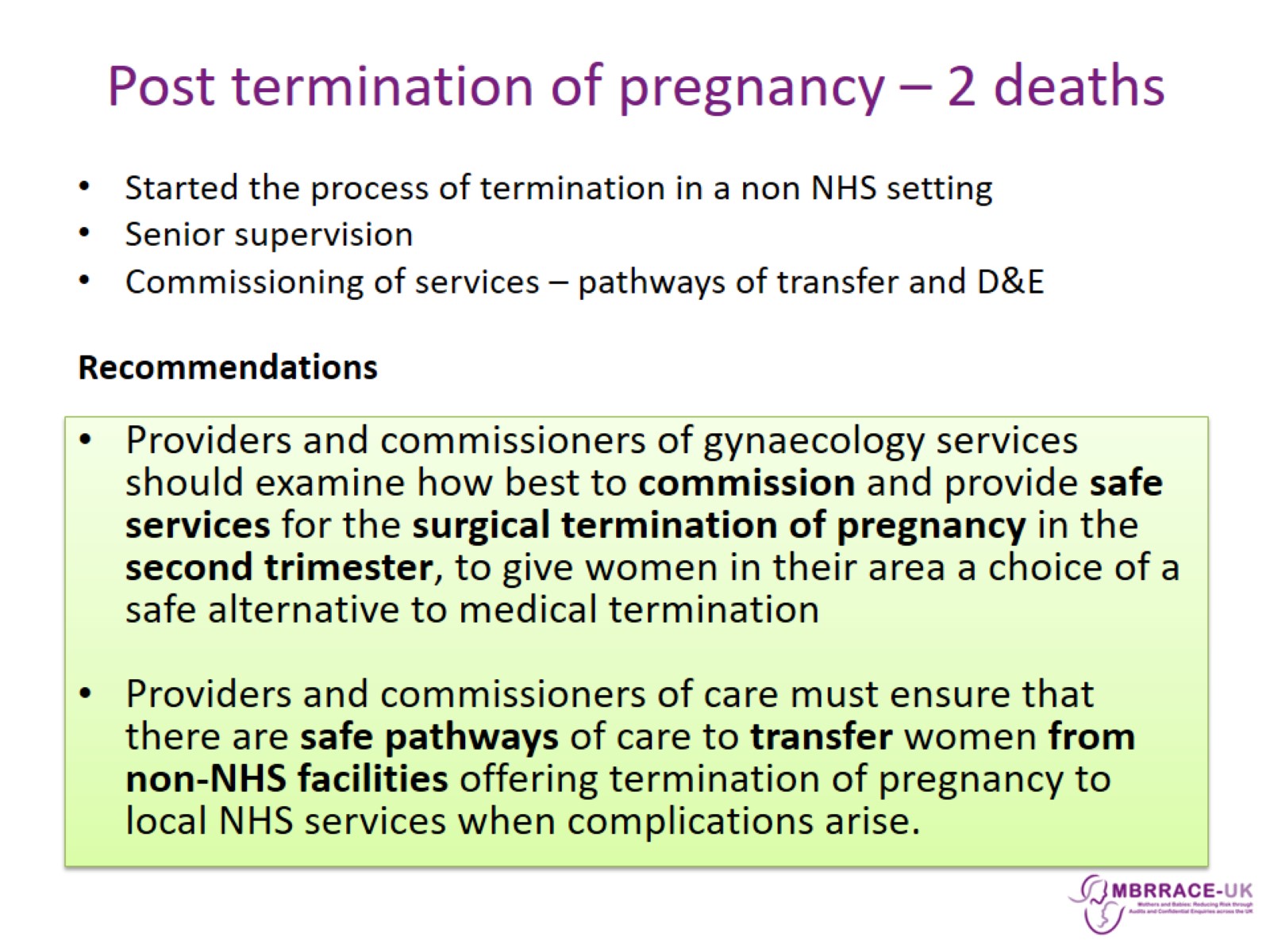 Post termination of pregnancy – 2 deaths
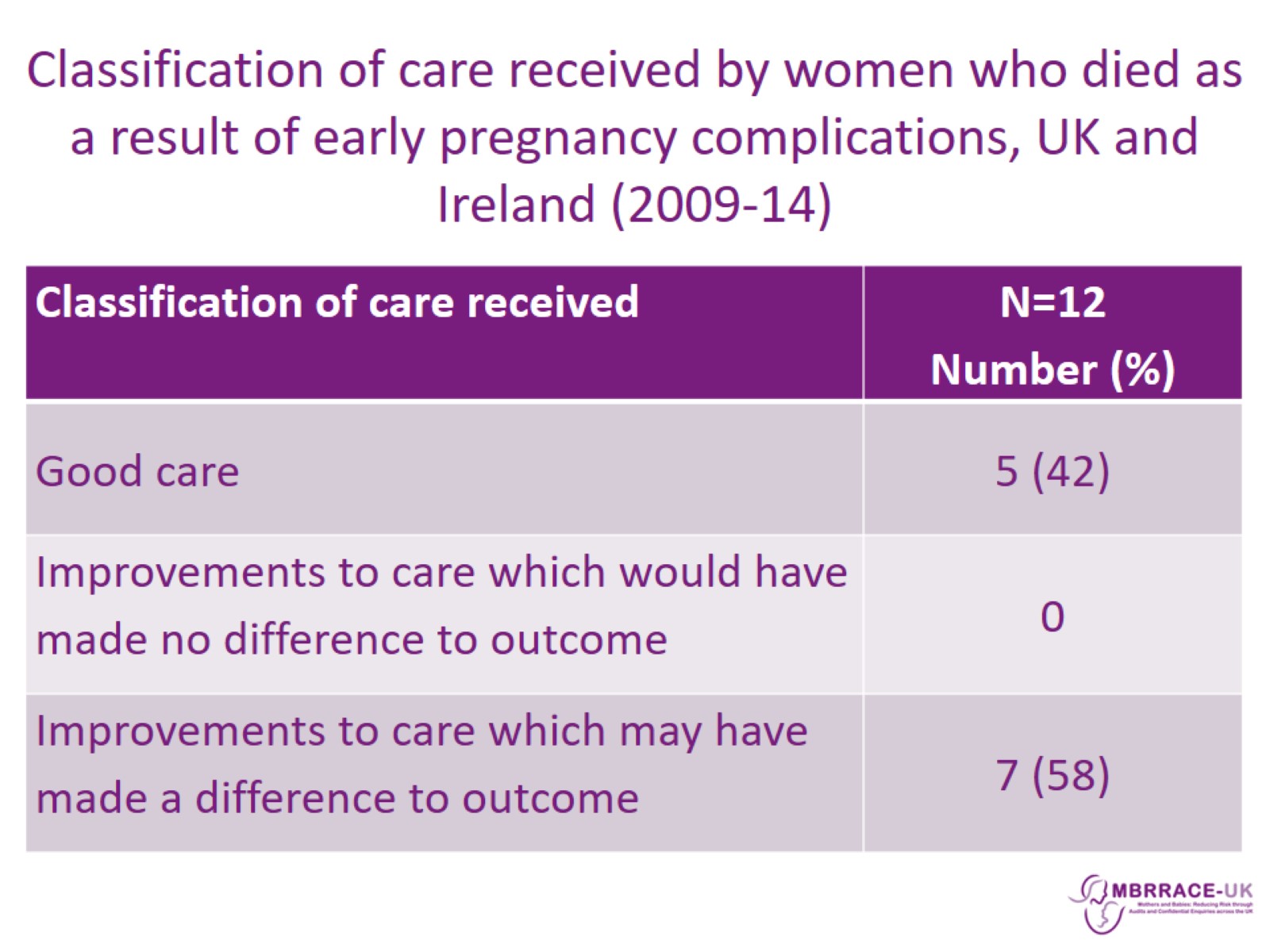 Classification of care received by women who died as a result of early pregnancy complications, UK and Ireland (2009-14)
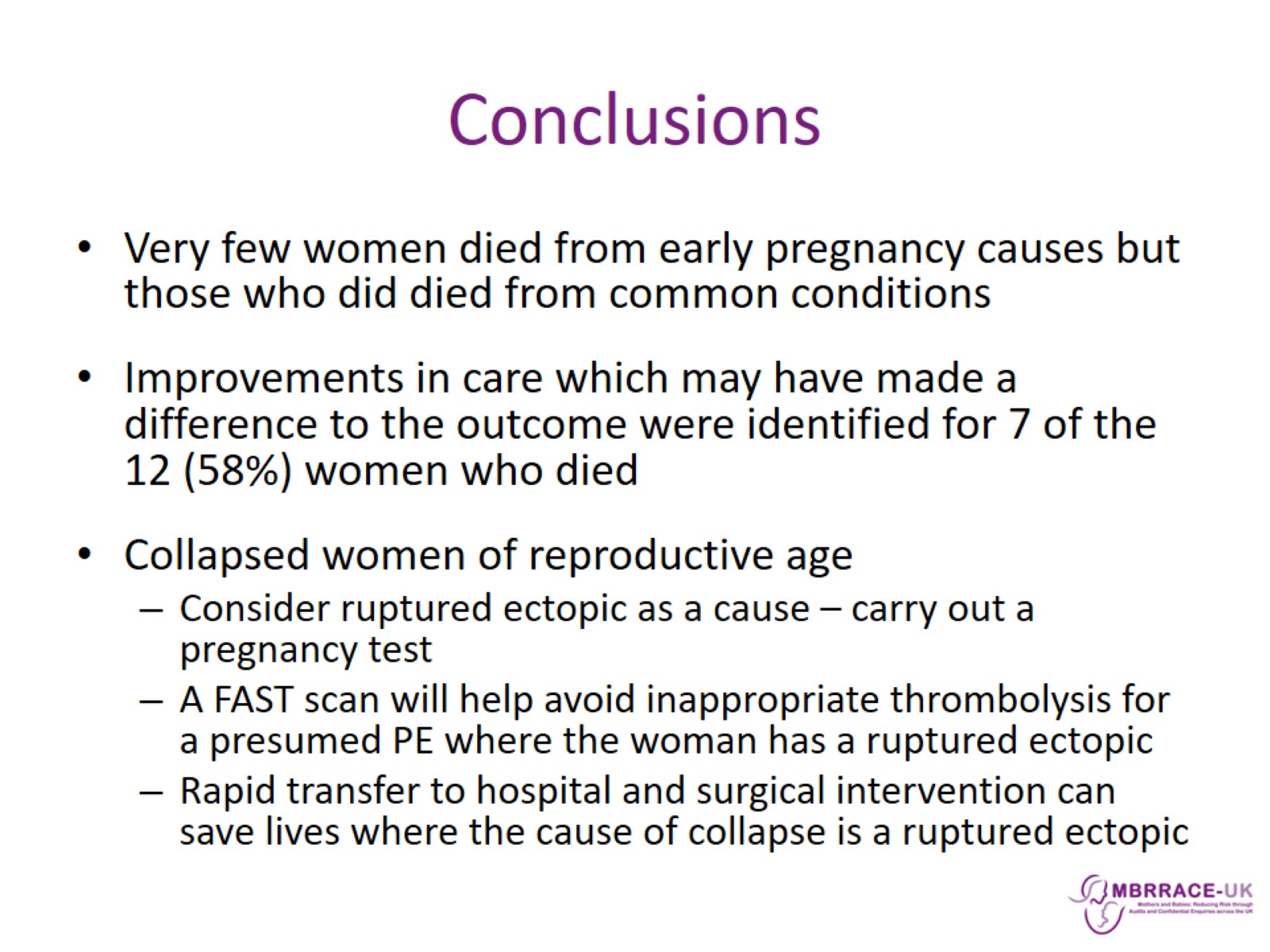 Conclusions
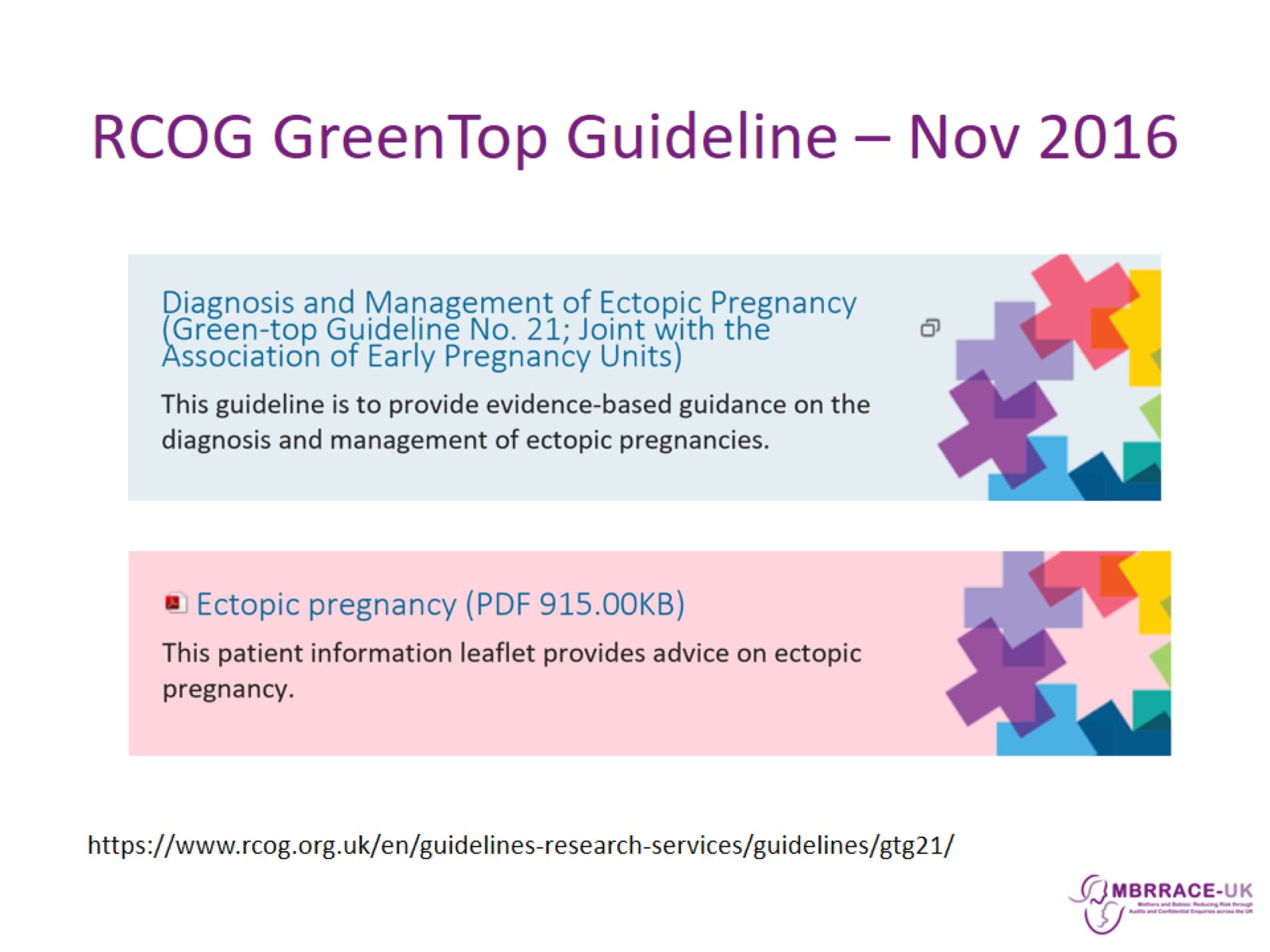 RCOG GreenTop Guideline – Nov 2016